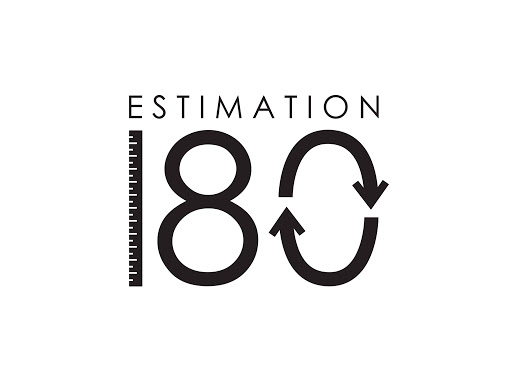 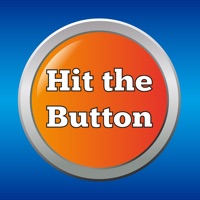 Starters
Today’s estimation.

https://estimation180.com/day-135/

You can get within 10 shopping trolleys.
Use Hit the Button to practise times tables and division skills.


https://www.topmarks.co.uk/maths-games/hit-the-button
Problems of the day
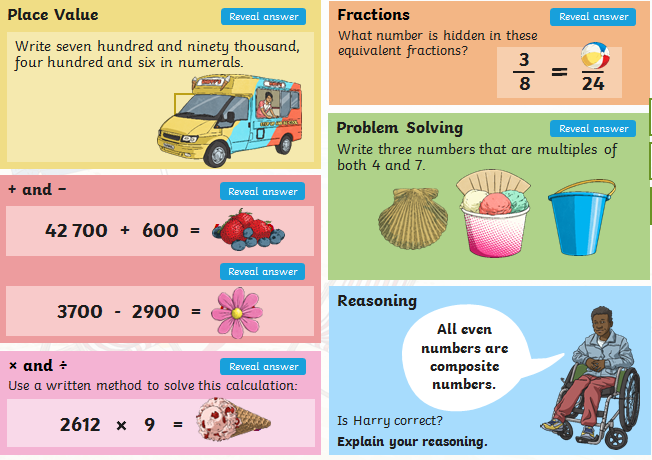 Answers to Problems of the Day
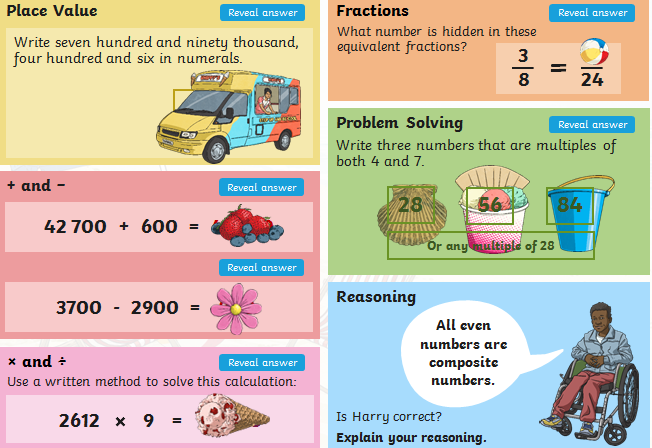 Today we will be looking at Metric Units.  You will find the video in SUMMER TERM –Week 12 (w/c 13th July). It is lesson 1.
https://whiterosemaths.com/homelearning/year-5/
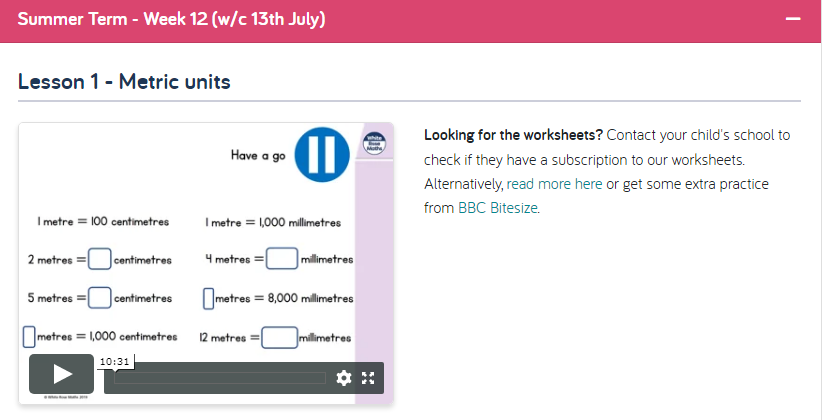 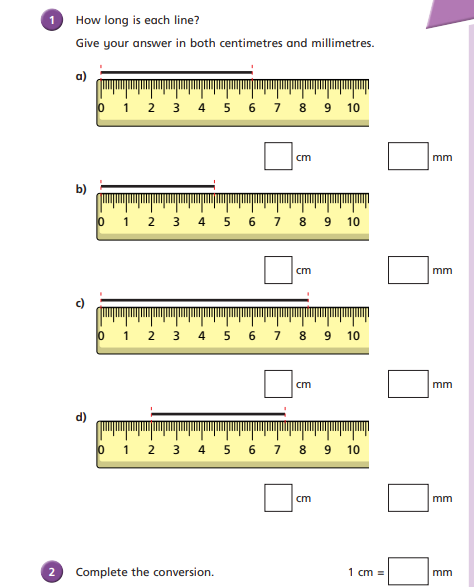 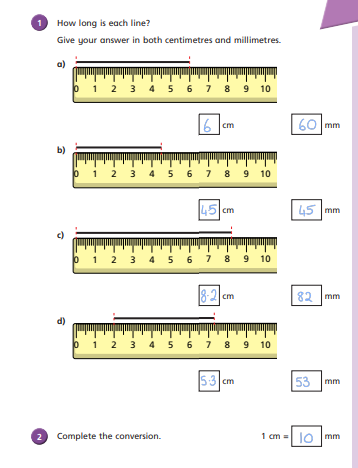 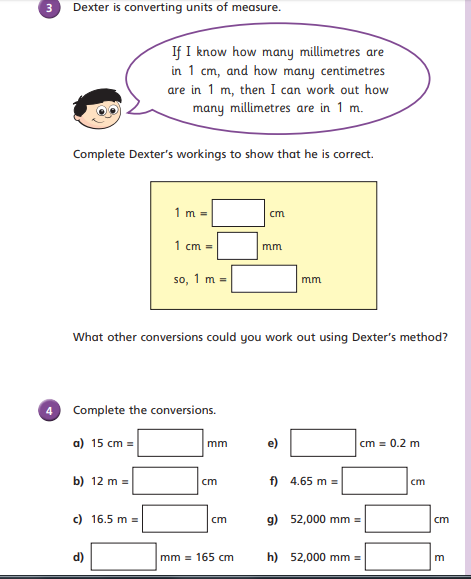 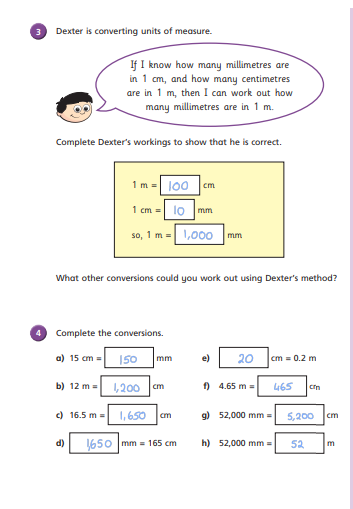 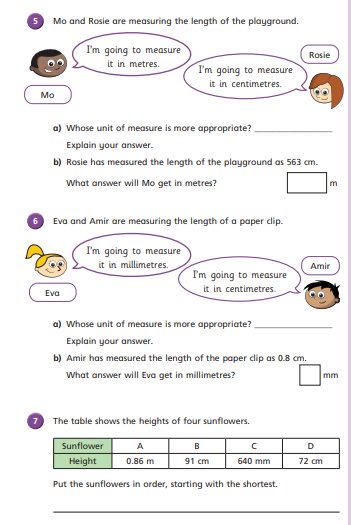 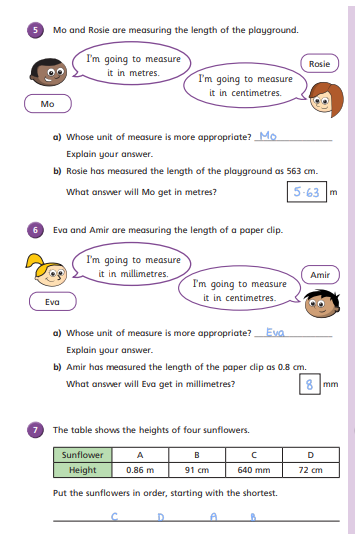 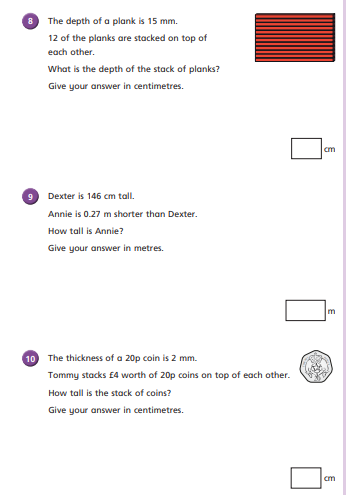 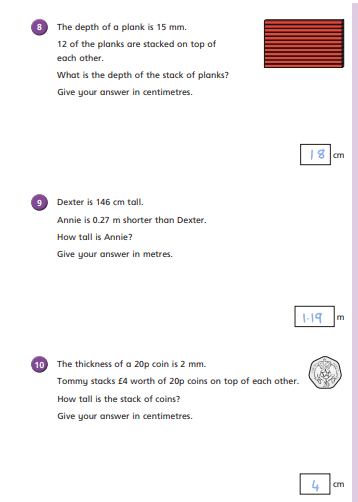